Nádory hlavy a krku
MUDr. Jana Maistryszinová, Ph.D.
Doc. MUDr. Tomáš Kazda, Ph.D.
Klinika radiační onkologie 
MOÚ
Odkazy na zdroje obrázků u autora
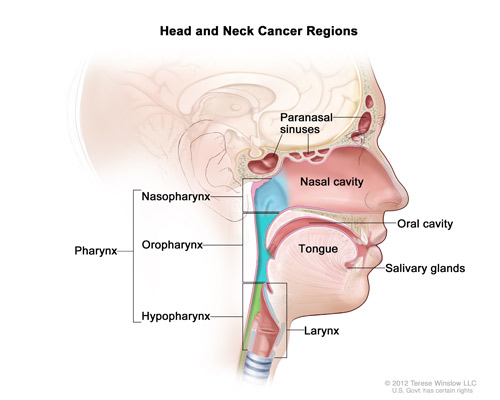 Nádory hrtanu 4,2/1,9 na 100 000 ob.
Nádory oropharyngu 1/0,8  na 100 000 ob.
	Nádory krční  mandle 4,07/1,07 na 100 000 ob.
	Nádory kořene jazyka 1,7/0,75 na 100 000 ob.
Nádory jazyka 2,14/1,2 na 100 000 ob.
Nádory hypopharyngu 1,2/0,9 na 100 000 ob.
Nádory nasopharyngu 0,58/0,28 na 100 000 ob.

Nádory 2-5 x častější u mužů, věk nad 60 let 
HPV+ 4-5x častější u mužů, 10 let po expozici viru, kolem 50. roku
www.svod.cz
Nádory hlavy a krku (head&neck cancer)
obecně poměrně časté nádory (cca 6 % všech nádorů), stoupající incidence, 
mortalita klesá
 etiologie je známá (kouření, alkohol, infekce HPV - oropharynx, 
toxické látky v zaměstnání, malhygiena dutiny ústní, špatná výživa)

 symptomy dle lokalizace: slizniční léze (exofyt nebo vřed), 
chrapot, kašel, dysfagie, odynofagie, foetor ex ore=zápach z úst,
hemoptýza, bolest v krku, nebolestivá zduření na krku
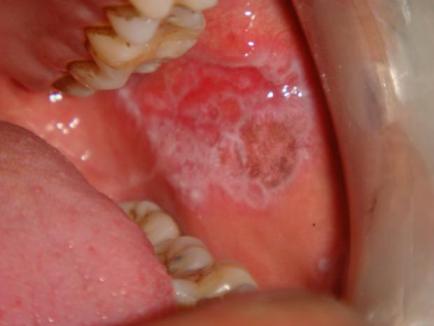 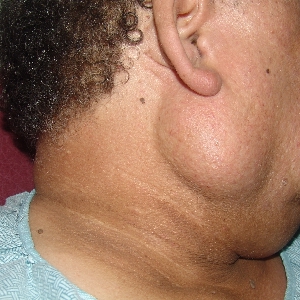 [Speaker Notes: nikl, chrom, olovo, azbest, fluor, arzén, uhlovodíky v sazích, dehtu a průmyslových olejích) a expozice na radiační záření. Může zde sehrát roli i nízká hygiena dutiny ústní a špatná výživa. Dle randomizované studie stoupá incidence benigních i maligních nádorů parotis s počtem hovorových hodin mobilním telefonem až trojnásobně5.]
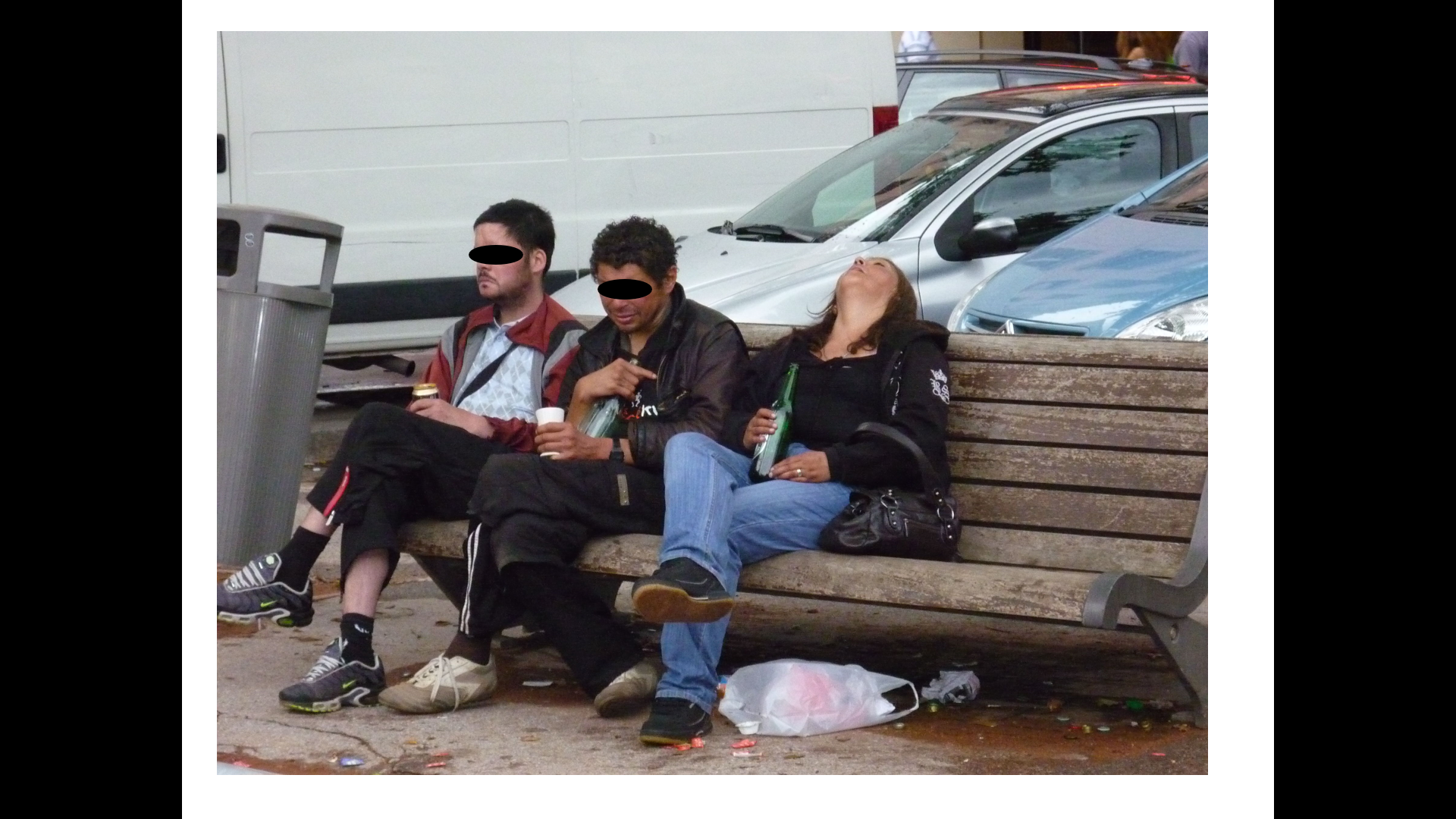 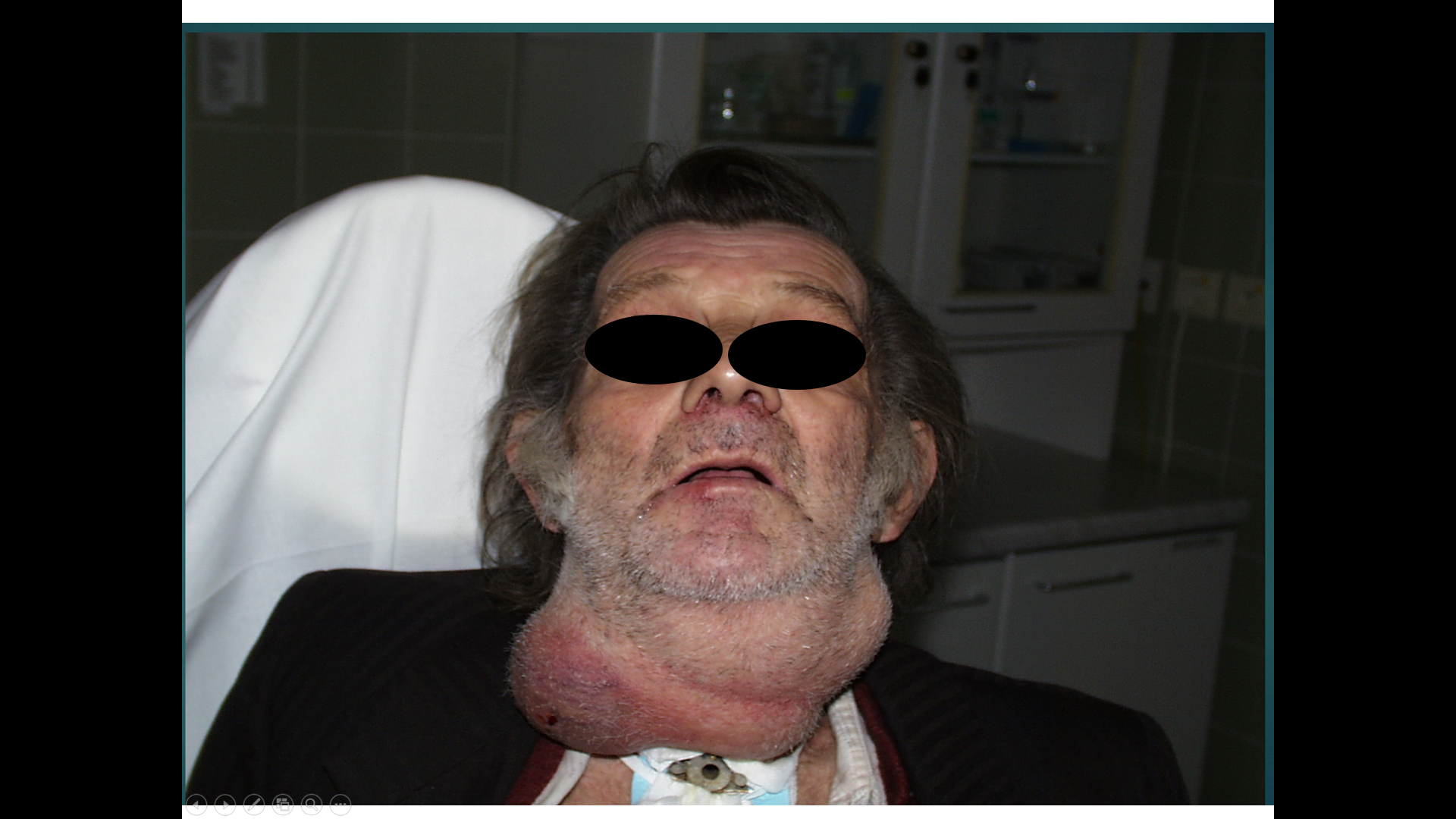 Často lokálně pokročilá onemocnění
HPV – DNA virus, onkogenní transformace hostitelské buňky, high risk HPV 16,18
Onkogenní potenciál proteinů E6 a E7 po začlenění HPV DNA do genomu bb. – afinita k p53, RB, interakce s adhezními molekulami
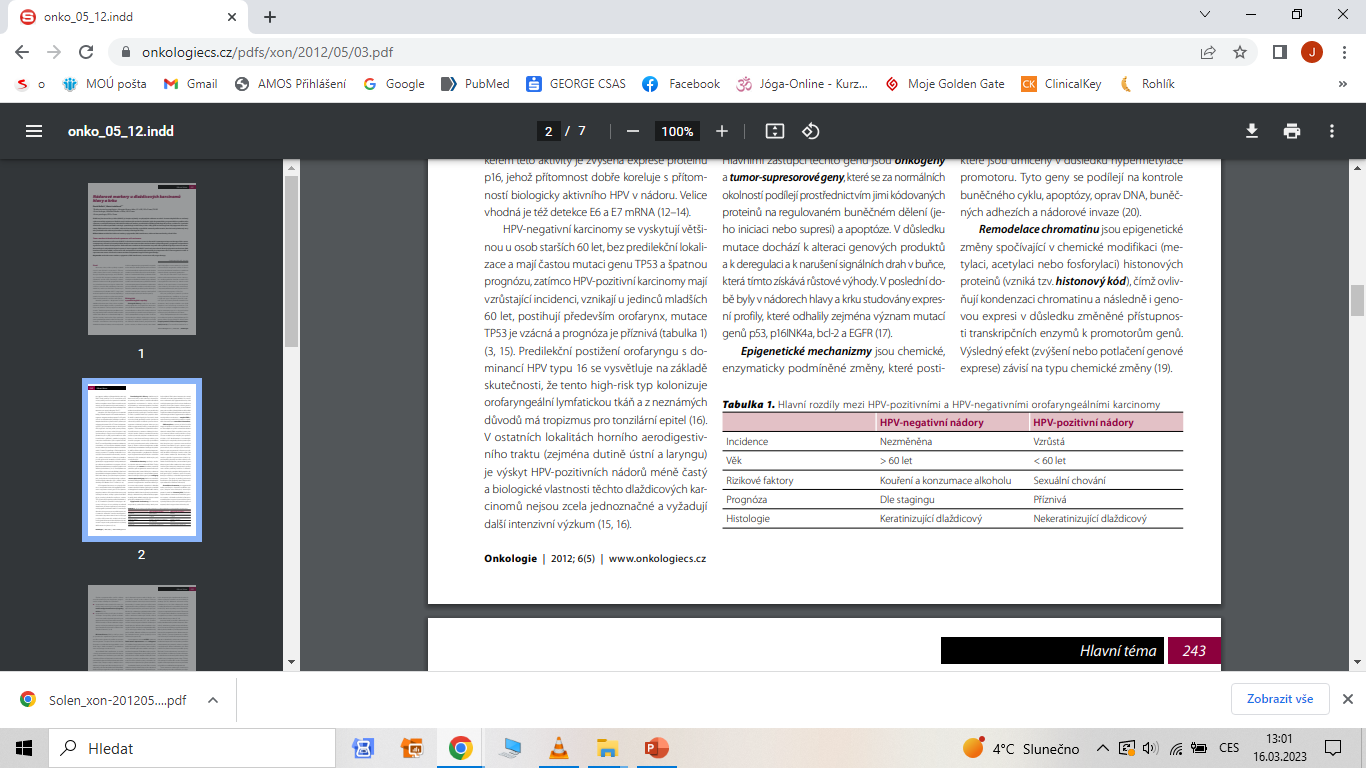 HPV+ - mladší pacienti, s dobrým sociálním zázemím, nádory odpovídají lépe na léčbu - senzitivní, doporučeno podávat cetuximab
Odlišná nádorová biologie HPV+ nádorů
E6 interferuje s reparačními mechanizmy
E7 indukce strukturálních a numerických chromozomů. Abnormality narušením synt centrozomu, 
Ztráta imunitního dozoru na n.bb.
https://www.onkologiecs.cz/pdfs/xon/2012/05/03.pdf
[Speaker Notes: HPV u  90%nádru haNzrůst prevalence HPV+ nádorů orofarnygu o 40%, orofarynx- mladší, vzdělaní, nekouří, nepijí, dobré soc. zázemí, velké uziny u malého primárního tumoru- lepší prgnoza, lépe léčitelné, -, v 60-80% redukc mortality, odlišnánárnádorová biologie – méně genetických alterací, mutací, 
E6 intereference s reparačními mechanizmy, eý indukce strukturálnívha numerických chroozo. Abnormalit narusšnim synt centrozomu
Ztráta imunitního dozorz]
Diagnostika: ORL vyšetření, endoskopie s biopsií
Staging: UZ krčních uzlin, CT/MR hlavy a krku, RTG plic, UZ jater, PET/MR
Stomatologie, nutriční skríning, endokrinologie

Histologicky- spinocelulární ca v 90 %
Nádorové markery - vyšetření onkoproteinu p16 u nádorů oropharyngu -  průkaz aktivity HPV, pozitivita spojena s lepší prognózou
Detekce p16 imunohistochemicky >70 % buněk +

 (p16 produkt tumor supres. genu, který se podílí na inhibici b. dělení, normálně je potlačována produkce p16 RBp, u HPV dochází k degradaci RBp- zvýšená exprese p16 v jádře i cytoplazmě)

Nové molekulární markery -  např. mikroRNA
Podrobnost v článku https://www.onkologiecs.cz/pdfs/xon/2012/05/03.pdf
[Speaker Notes: Druhotné nádory ve 40 %, kteří nepřestali kouřit
Lokální recidiva- riziko 66 %]
Flexibilní x rigidní endoskopie
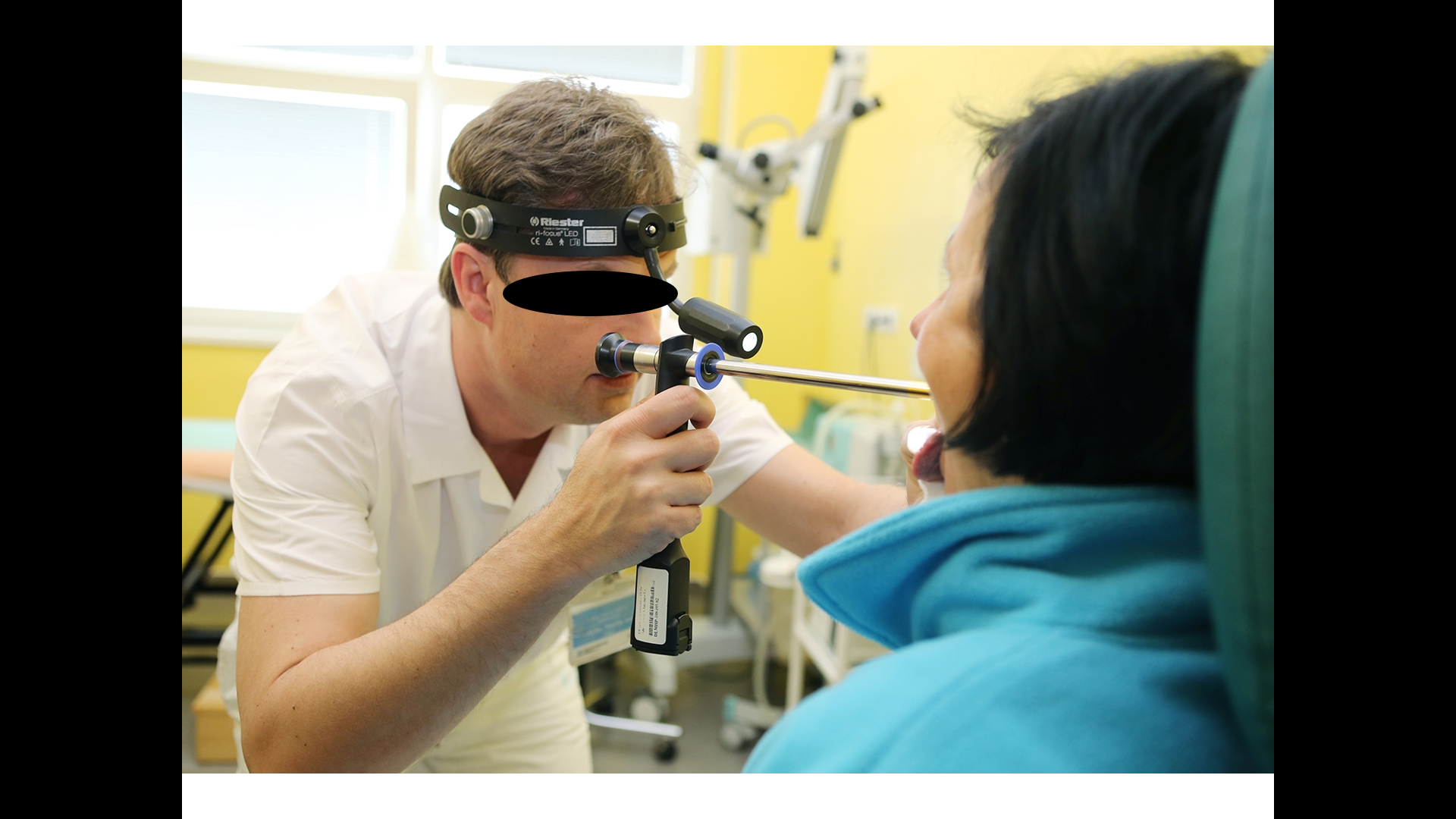 Endoskopie vedená nosem - rinoskopie, epifaryngoskopie, hypofaryngoskopie, laryngoskopie, tracheobronchoskopie
Endoskopie vedená ústy - rinoskopie retrográdní, epifaryngoskopie retrográdní, hypofaryngoskopie, laryngoskopie, mikrolaryngoskopie, tracheobronchoskopie, ezofagoskopie
Nepřímá laryngoskopie
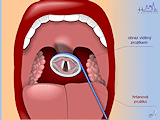 Přímá laryngoskopie v celkové anestezii
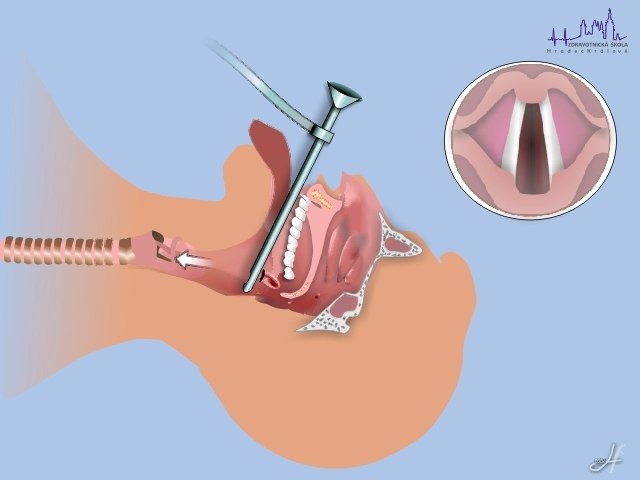 https://ose.zshk.cz/vyuka/diagnostika.aspx?id=243
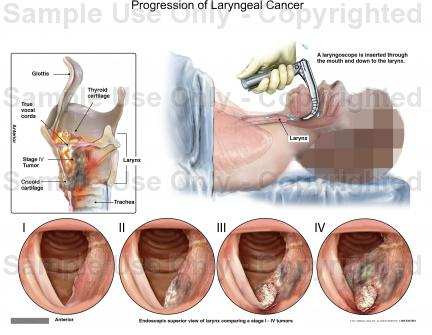 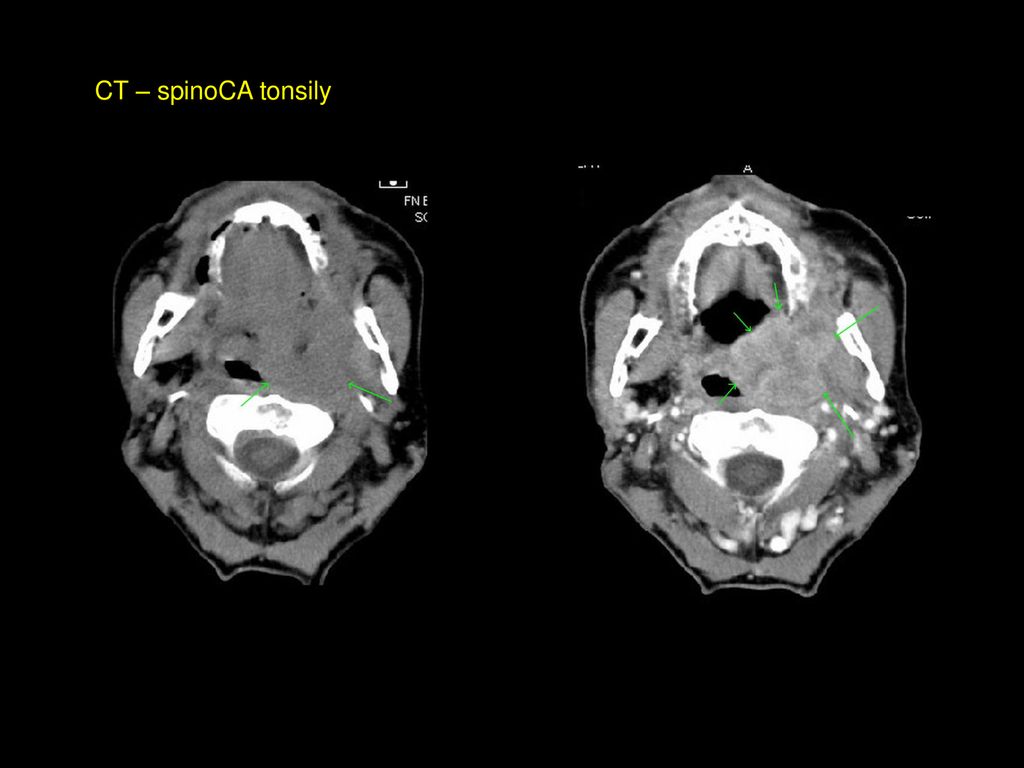 https://slideplayer.cz/slide/14118268/
Nádory nasopharyngu
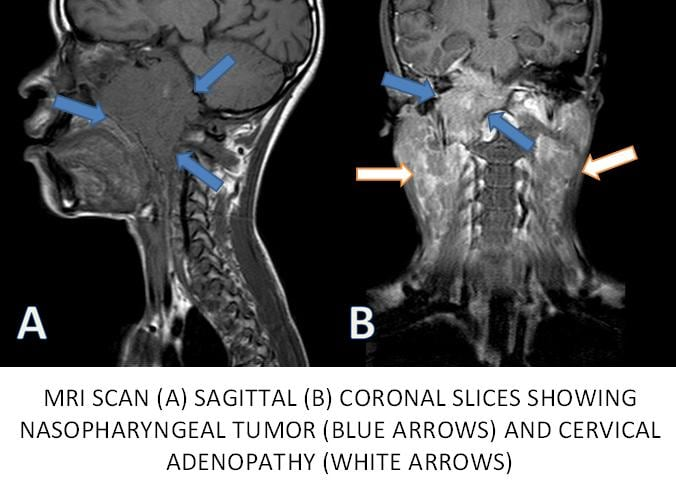 - odlišná etiologie
virus EBV (Epstein-Baarové),  nitrosaminy – sušené solené ryby, 
výskyt JV Asie, jižní Čína, mladší pacienti
Multifaktoriální vznik

Příznaky – jako infekce HDC, chronický zánět středouší, pocit zalehnutí ucha
Lokálně pokročilá onemocnění s uzlinovým postižením

Léčba- vyšší riziko vzdálené diseminace – více CHT
neoadjuvance, operace, RT+CHT, protonová terapie
https://emedicine.medscape.com/article/988165-overview
Léčba obecně: dle lokalizace , stavu pacienta, ohled na přání nemocného (laryngektomie=trvalá ztráta hlasu)
Chirurgie – 40 % lze léčit pouze operací, odstranění tumoru+LU
Radioterapie- předoperační, pooperační, konkomitantní s CHT pro inoperabilní stavy, RT+ cílená terapie (cetuximab)
Chemoterapie – v kombinaci s RT, paliativní podání (deriváty platiny, 5-FU+ taxany), indukční CHT
neoadjuvance u nasopharyngeálního ca, pokročilých nádorů hypopharyngu 

 Cílená léčba – cetuximab  (antiEFGR moAB), imunoterapie (nivolumab, pembrolizumab)

 Upregulace receptoru pro EGFR u nádorových buněk – aktivace buněčného dělení, inhibice apoptózy, angiogeneze, mts, aktivní proliferace buněk

Podpůrná péče- tracheostomie trvalá či dočasná, PEG perkutánní endoskopická gastrostomie, RHB polykacích cest, masáže
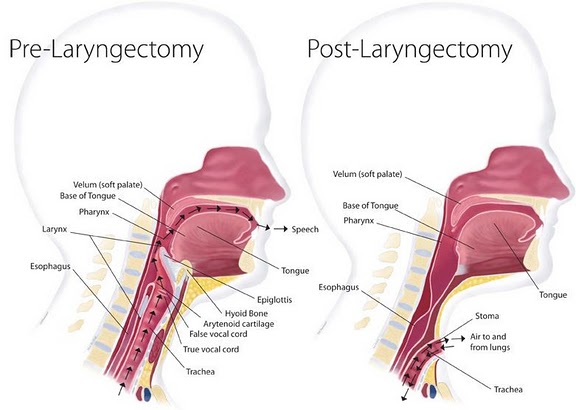 Radikalita vs kvalita života pacienta, záchovný protokol (hrtan, jazyk)
Nácvik jícnového hlasu, hlasová protéza, elektrolarynx
Filtr prachových částic + zvlhčení vdechovaného vzduchu do průdušnice HME filtr
Eliminace kouření!
[Speaker Notes: V místě přechodu hltanu v jícen dochází k rozkmitání sliznice a podslizniční vrstvy 20-30 %pac.
Hlasová protéza- nasávání vzduchu umělým spojením trachey a jícnu, kde je jednocestný venitl, pseudoglottis 80% se naučí hovořit
Elektrolarynx je elektromechanický převodník, oscilátor tvoří vibrace rozechvávajcí hltan a dutinu ústní – artikulace
Nejdelší doba přežití a dobrá kvalita života]
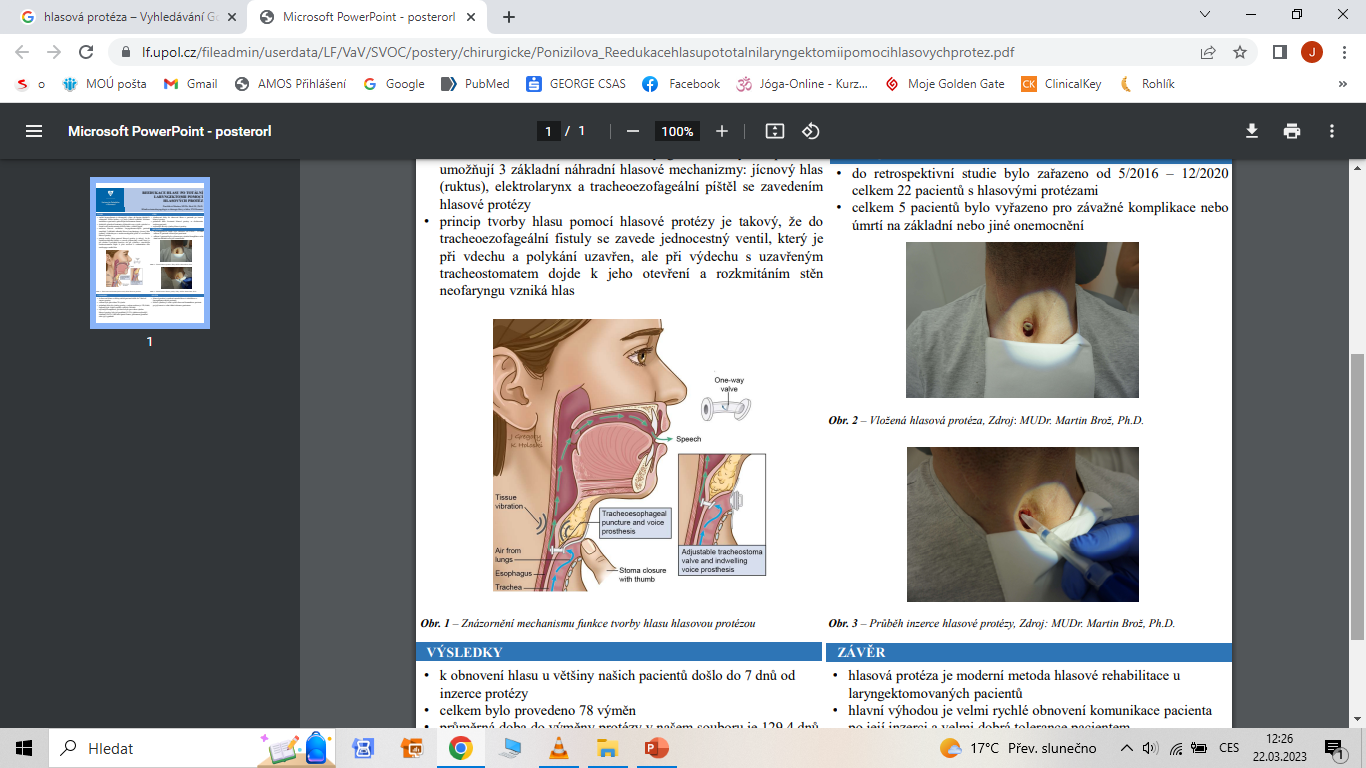 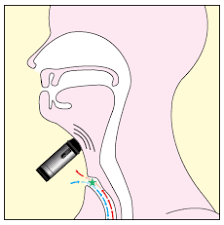 Elektrolarynx
Princip tvorby hlasu pomocí hlasové protézy je takový, že do tracheoezofageální fistuly se zavede jednocestný ventil, který je při vdechu a polykání uzavřen, ale při výdechu s uzavřeným tracheostomatem dojde k jeho otevření a rozkmitáním stěn neofaryngu vzniká hlas
https://www.lf.upol.cz/fileadmin/userdata/LF/VaV/SVOC/postery/chirurgicke/Ponizilova_Reedukacehlasupototalnilaryngektomiipomocihlasovychprotez.pdf
https://is.muni.cz/th/iag64/4._12._2009_Dis._prace_Skv.pdf
Tracheostomie
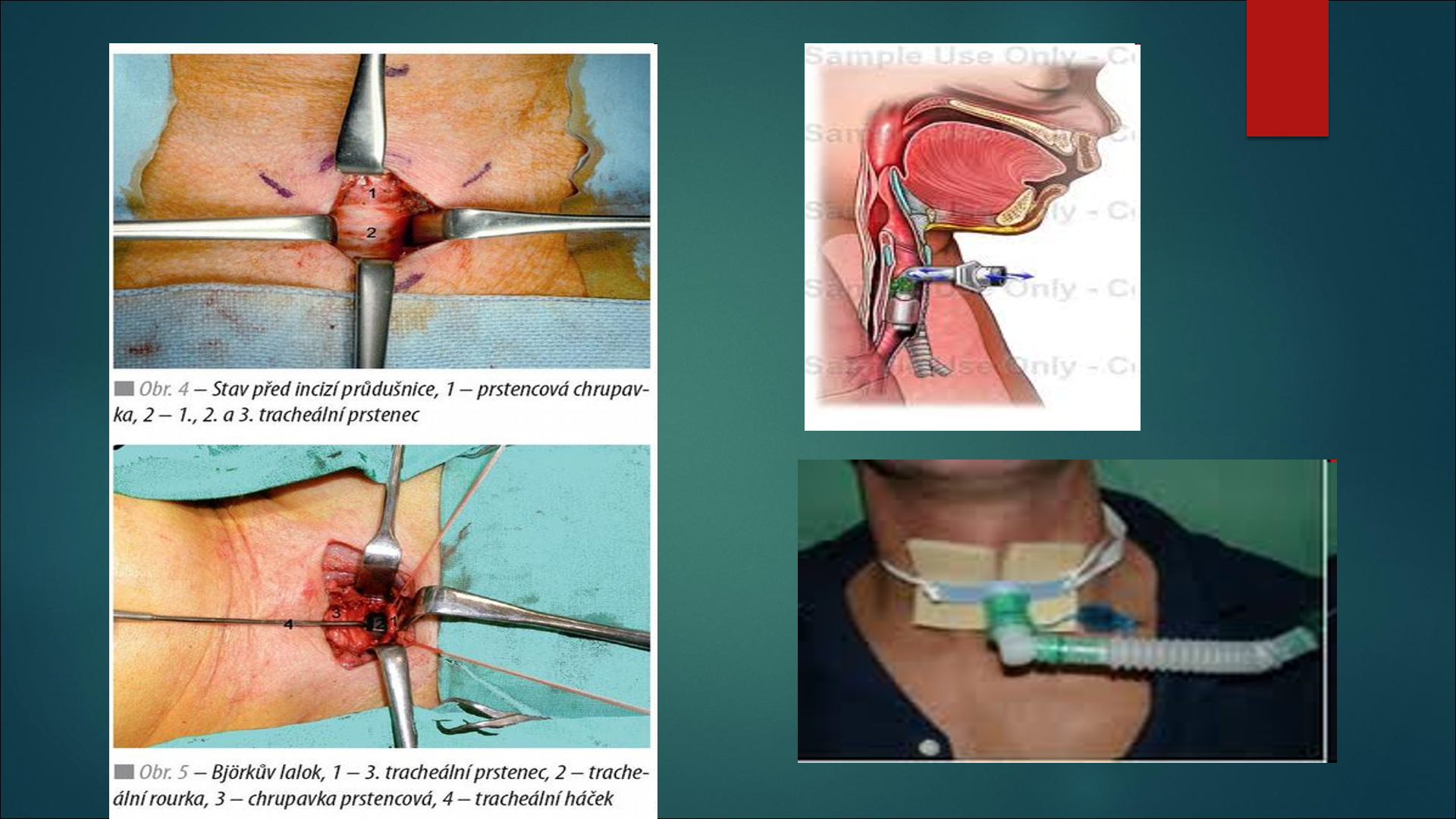 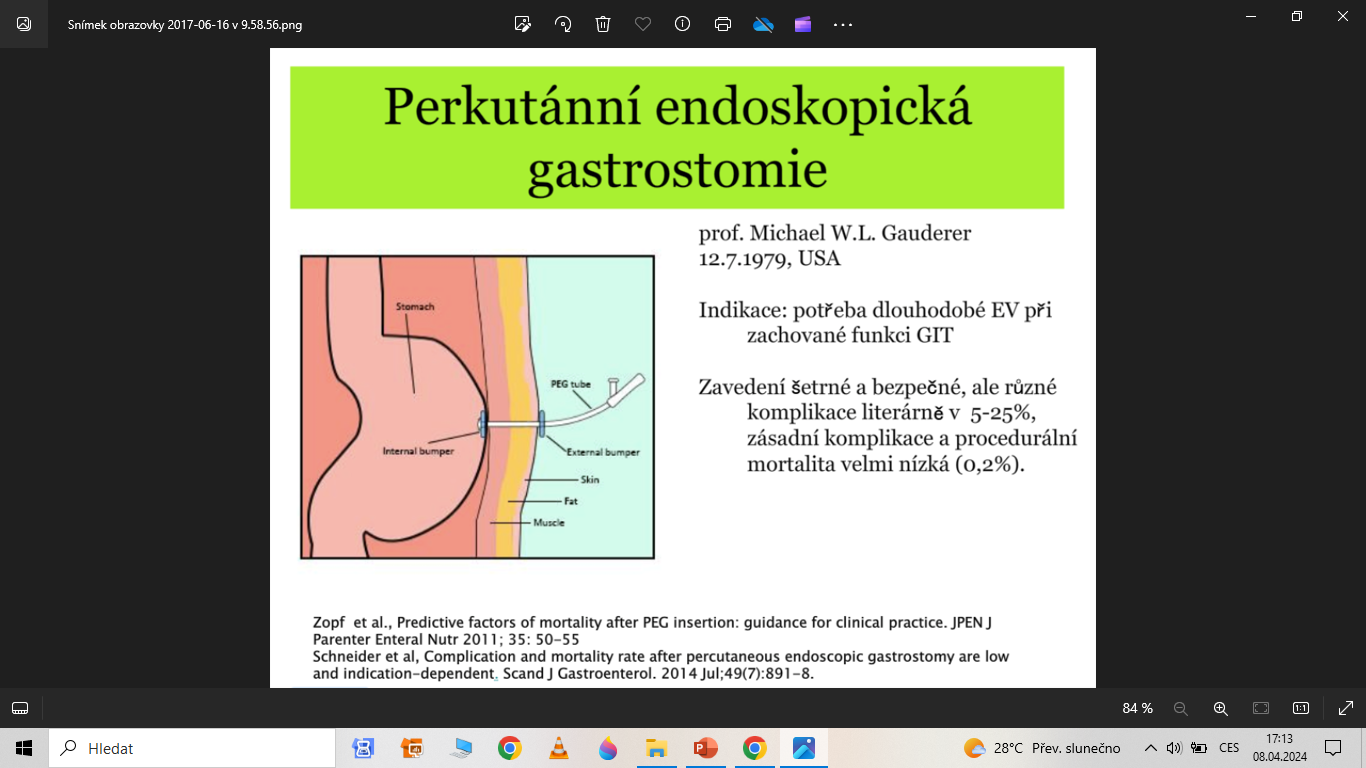 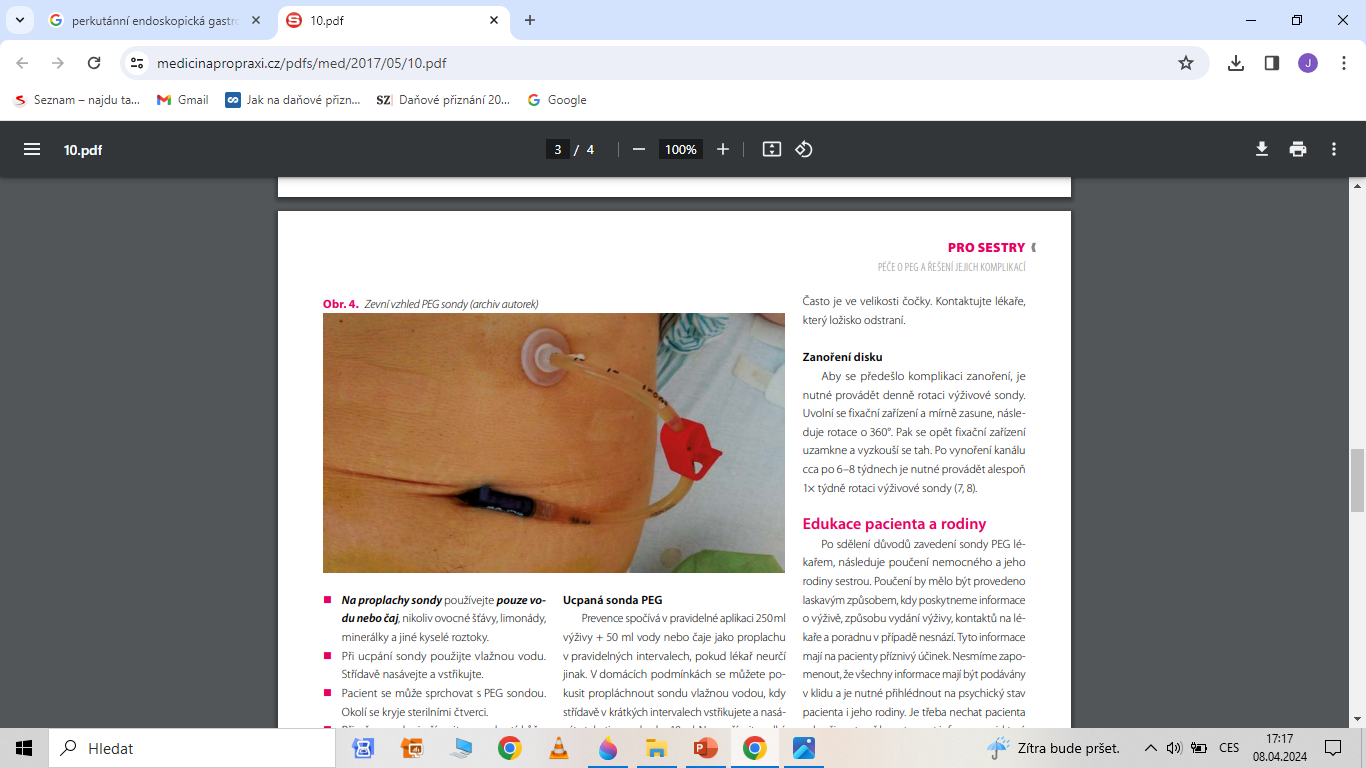 https://www.medicinapropraxi.cz/pdfs/med/2017/05/10.pdf
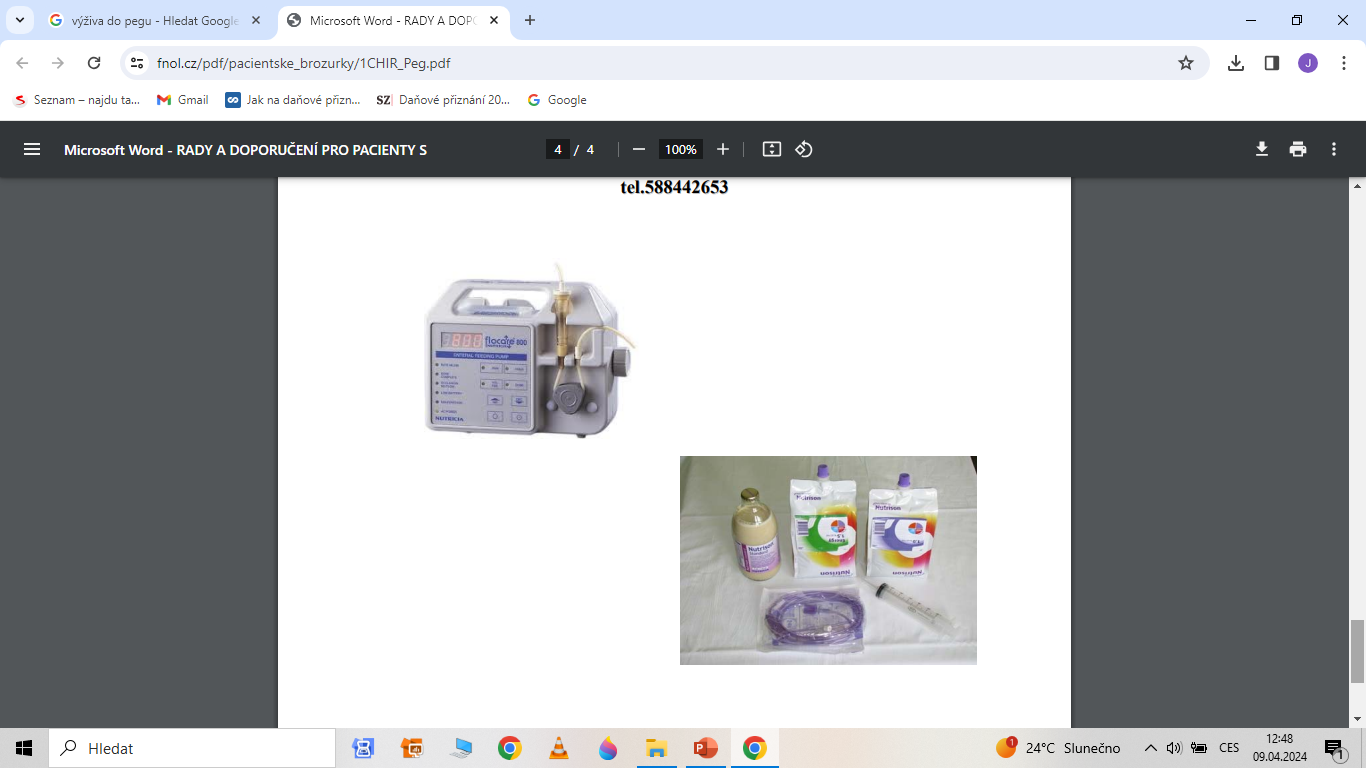 https://www.fnol.cz/pdf/pacientske_brozurky/1CHIR_Peg.pdf
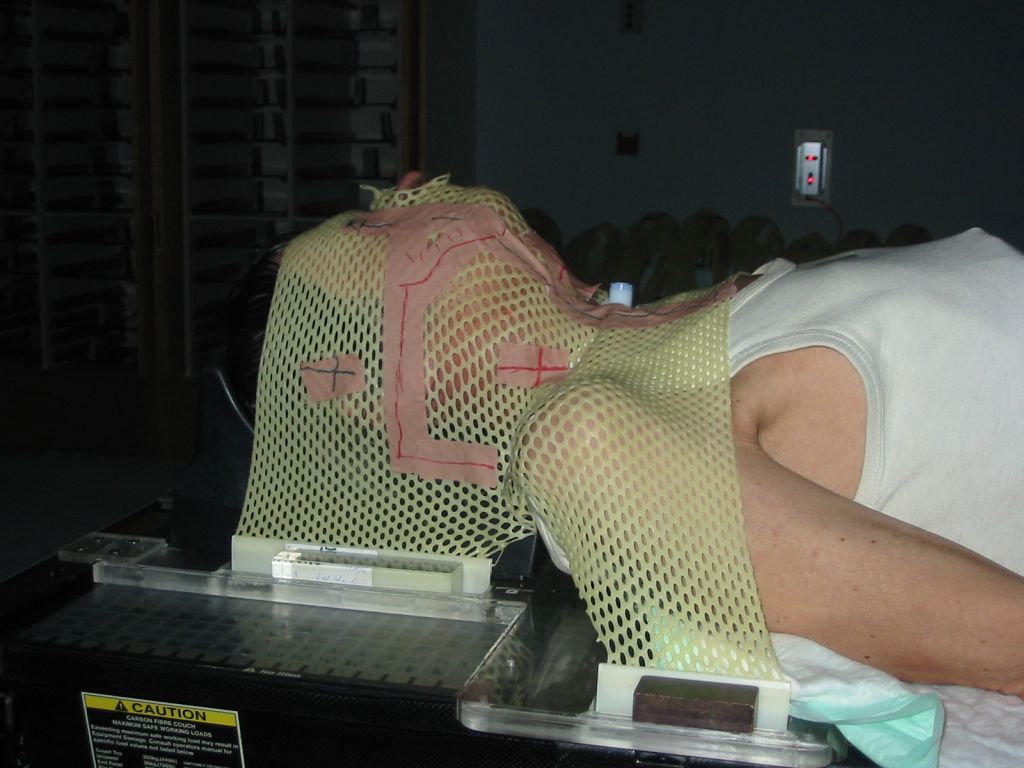 RT – fixační maska, 
depresor jazyka

Kurativní dávky do 70 Gy
Tolerance míchy však 50 Gy!!

Adaptivní RT
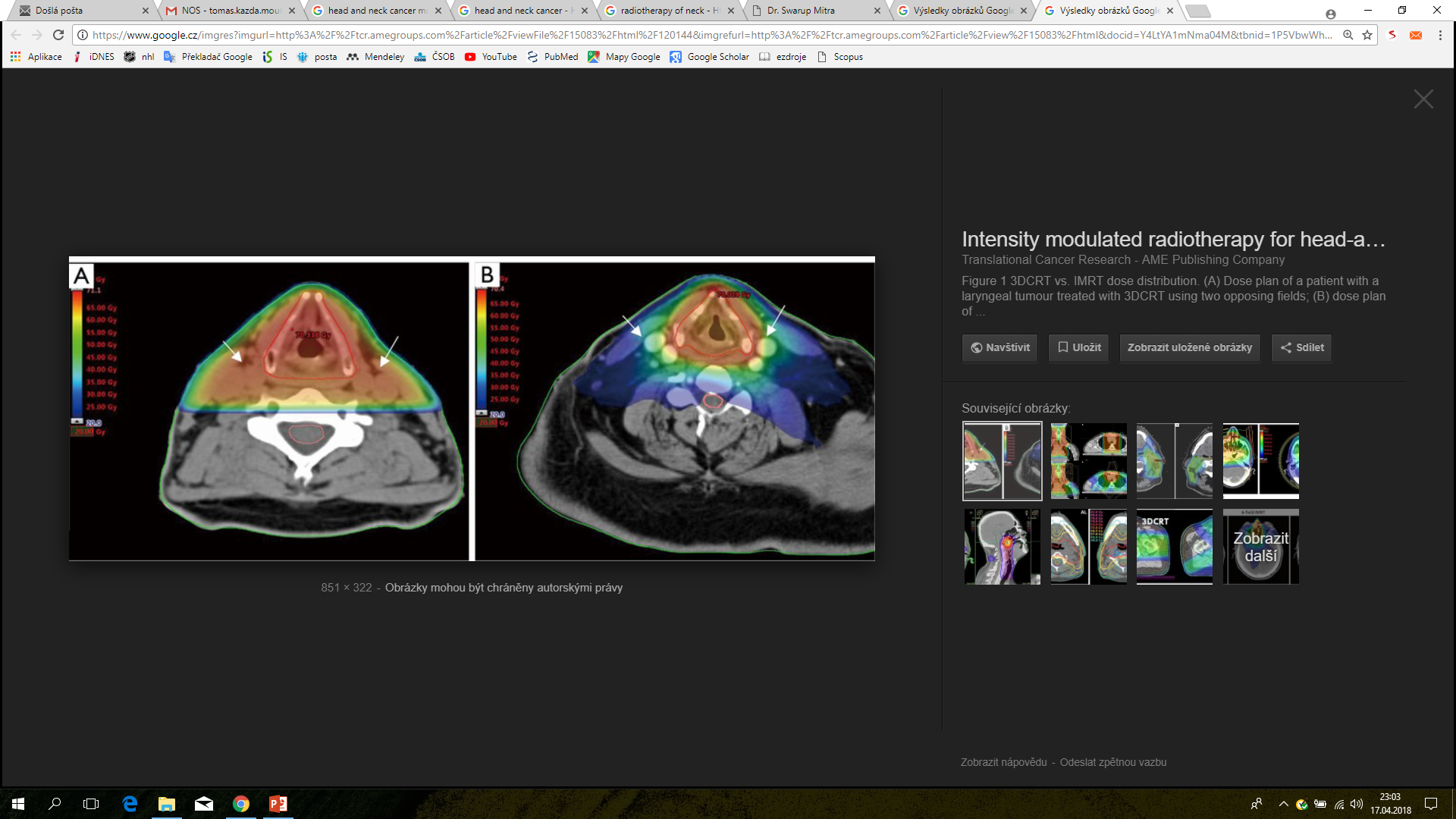 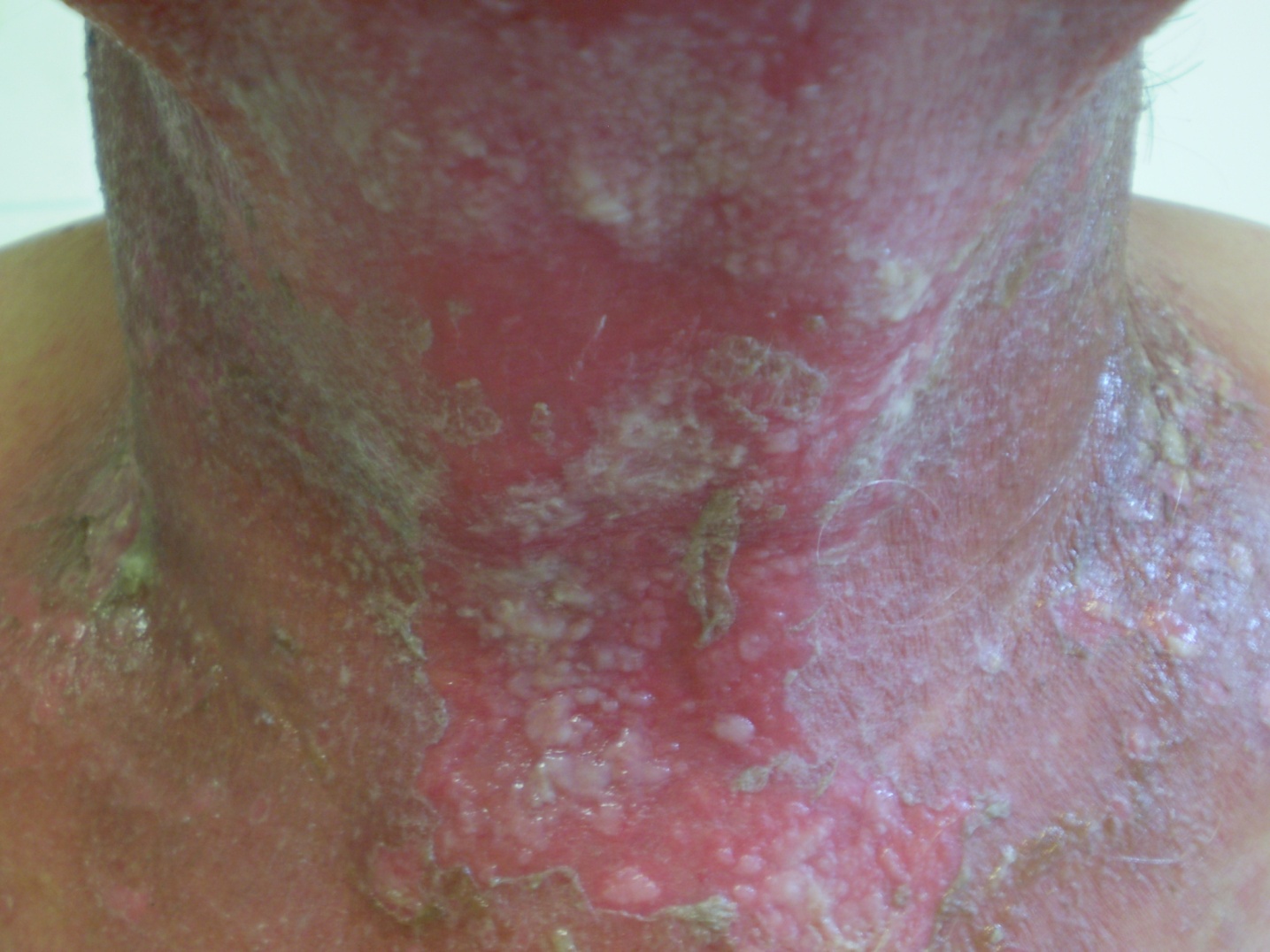 kurativa vs. paliace
NÚL radiodermatitida gr II-III
After 14 days
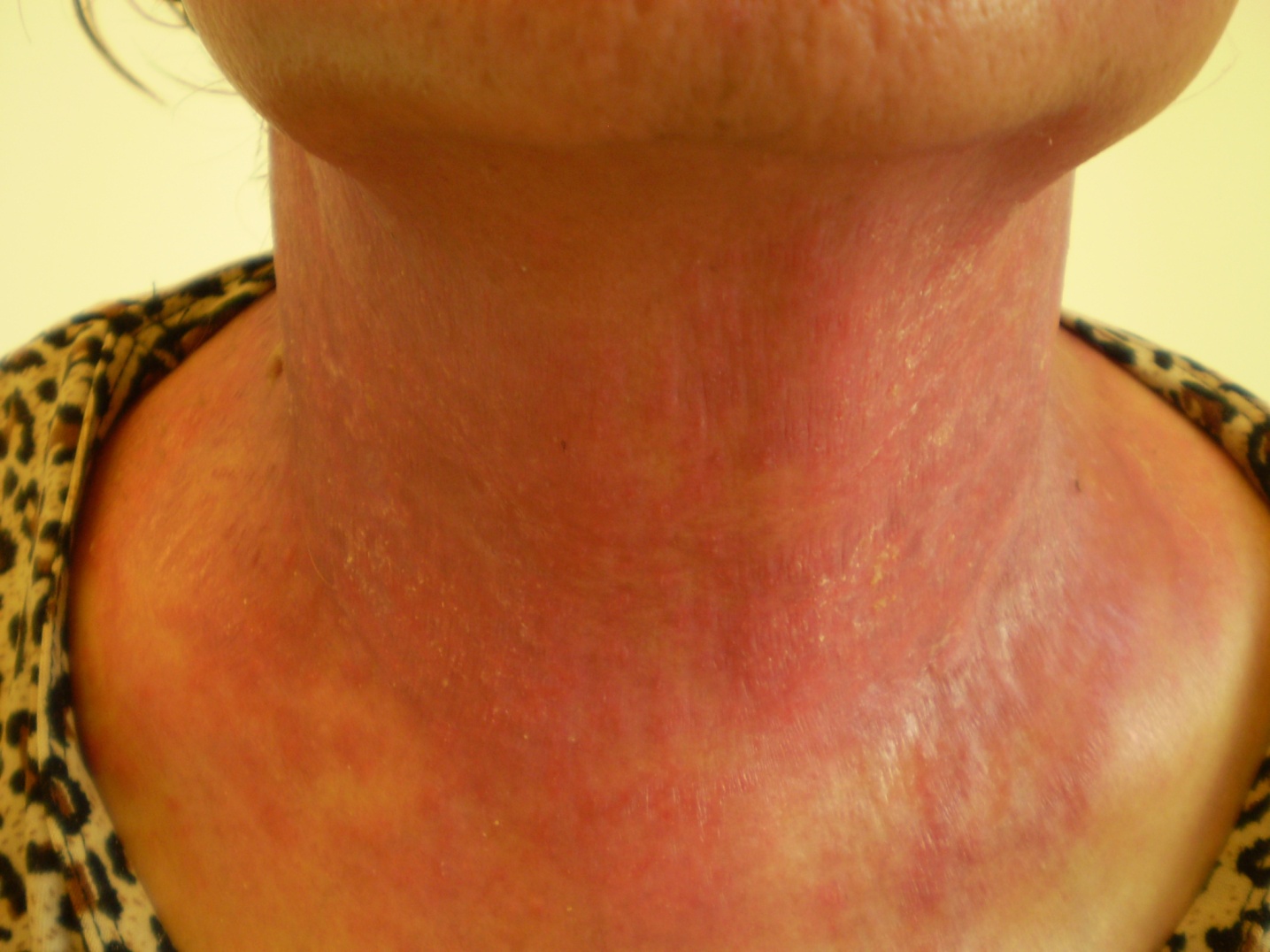 After 2 months
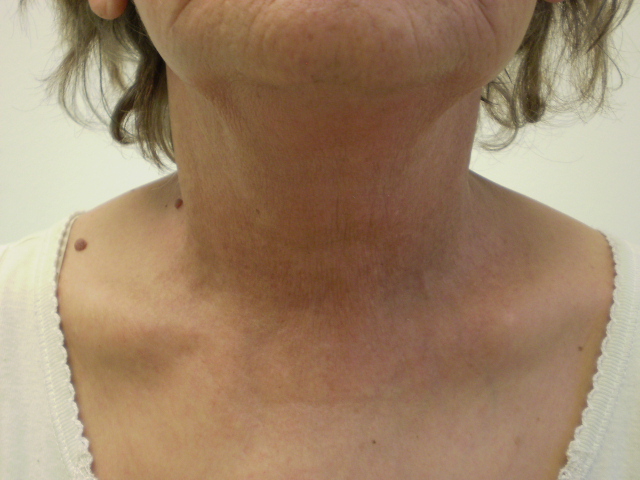 Není alkoholik jako alkoholik…
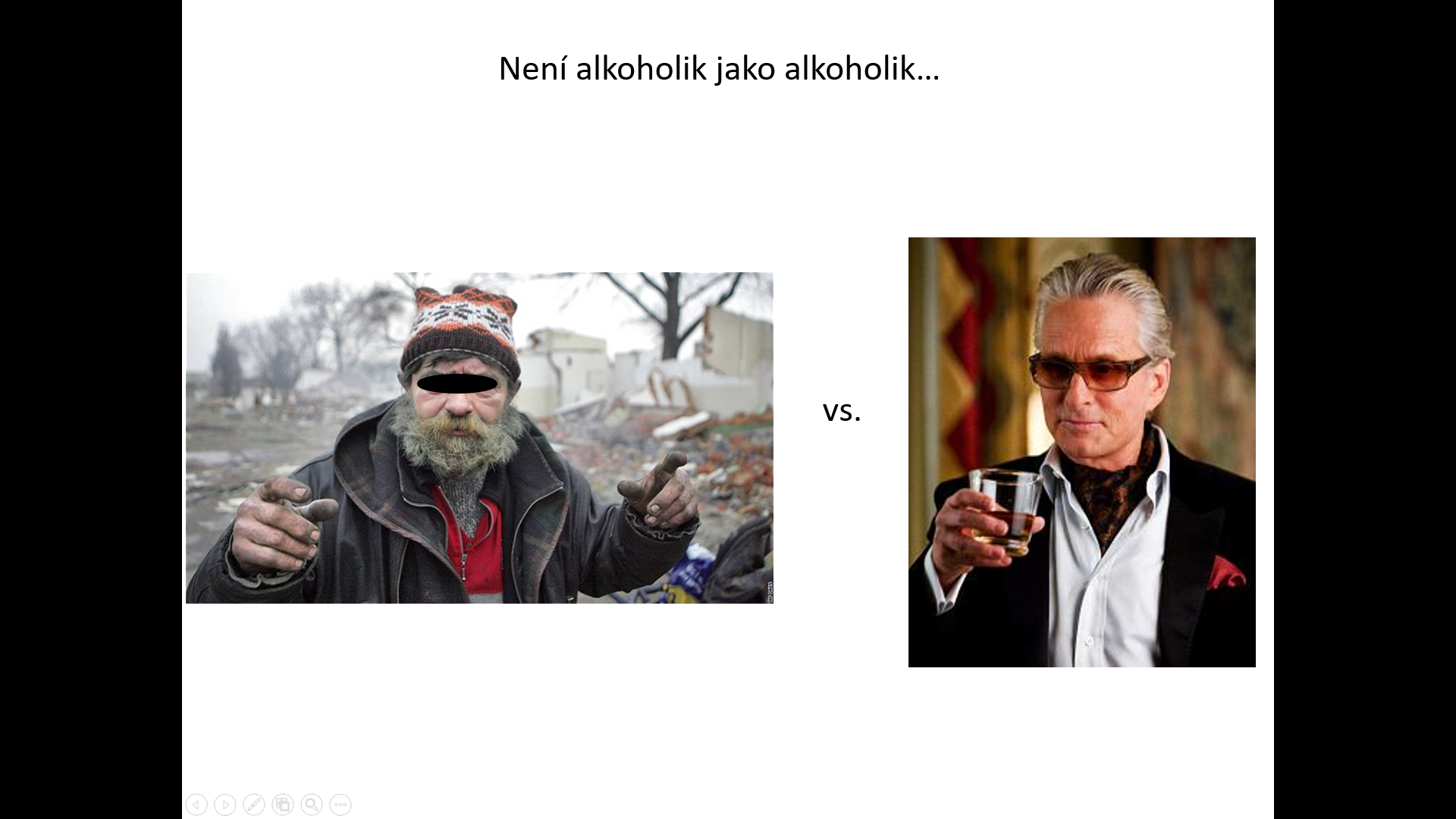 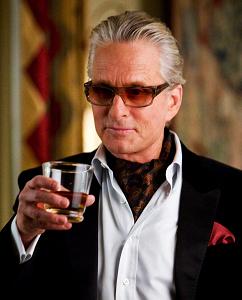 vs.
Druhotné nádory přítomny ve 40 %, u těch,  kteří nepřestali kouřit
Lokální recidiva- riziko 66 %
Paliativní péče
Snaží se o prodloužení života pro pacienta v přijatelné kvalitě. Umírání ale za každou cenu neoddaluje (ale ani ho neurychluje), vnímá jej jako přirozenou součást života.
Soustředí se na efektivní léčbu bolesti a dalších tělesných i duševních symptomů.
Stojí na mezioborové spolupráci řady specialistů (onkolog, chirurg, algeziolog, neurolog, rehabilitační lékař, psycholog).
Snaží se vytvořit podmínky pro aktivní život, jak nejdéle je to možné a následně podmínky pro důstojné umírání v blízkosti rodiny a blízkých.
Důsledně respektuje individuální přání a preference pacienta, snaží se zachovat jeho důstojnost. Do péče cíleně zahrnuje i psychologické, sociální a spirituální potřeby člověka.
Poskytuje podporu i pro příbuzné. Péče o ně nekončí smrtí blízkého. Paliativní péče se snaží pomáhat i v období zármutku a truchlení.
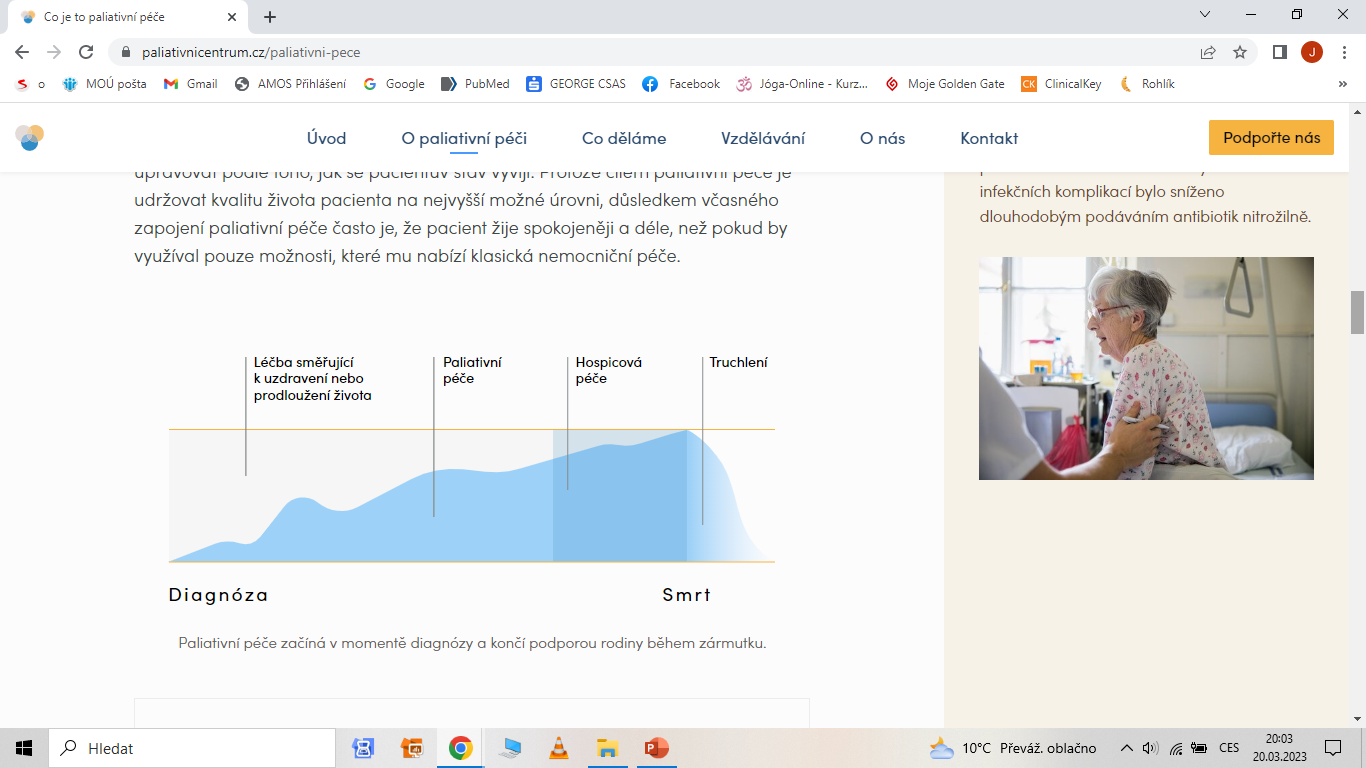 https://www.mou.cz/paliativni-pece/t1600
[Speaker Notes: Historie – 1.hospic  1847 Lyone
1967 Hospic sv. Kryštofa v Londýně
1975 1. oddělení paliativní péče v Kanadě
Rozvoj v ČR až 90. léta]
Paliativní péče
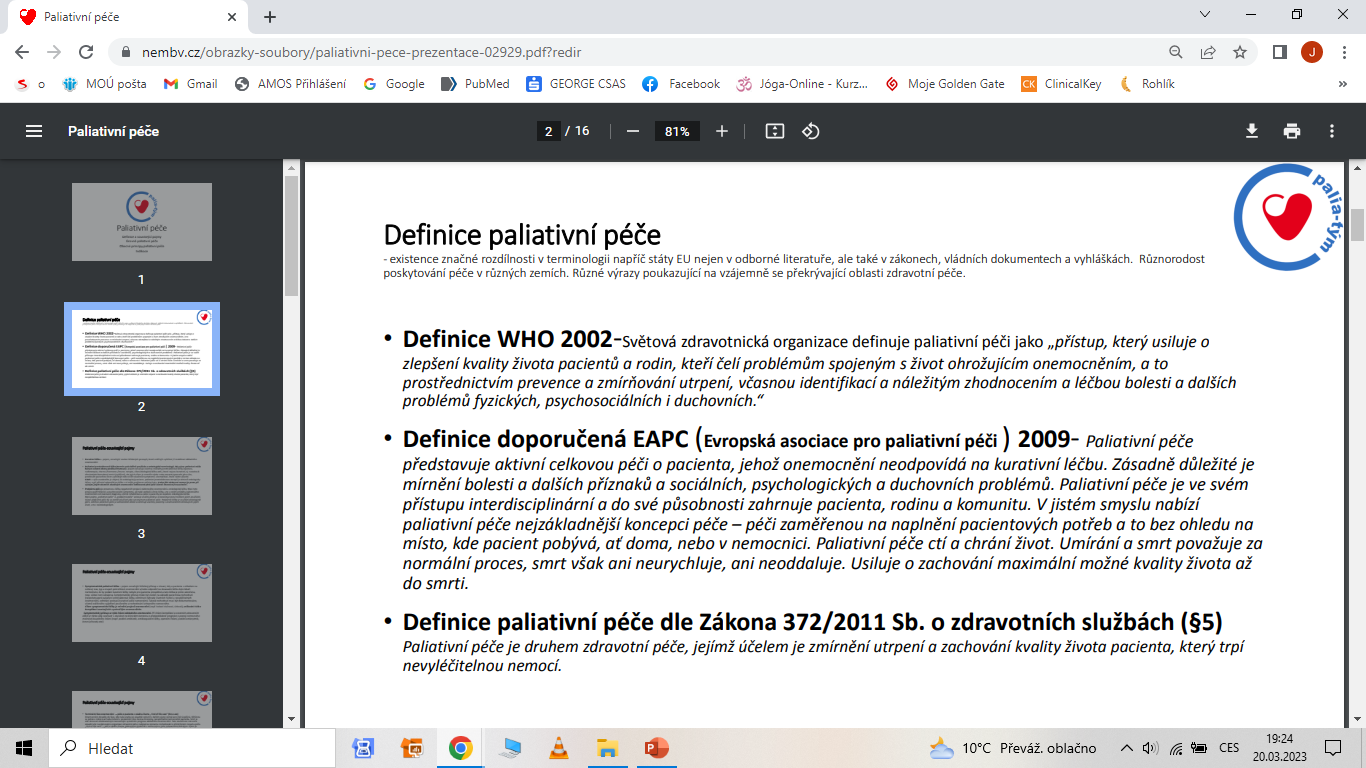 Paliativní protinádorová léčba- aktivní terapie, zmenšení nádoru, zpomalení růstu, 
zmírnění potíží spojených s nádorovým onemocněním, prodloužení života.
Zahrnuje všechny modality onkologické léčby včetně cílené léčby, jejich cílem již však není dlouhodobá kompletní remise.

Terminální fáze onemocnění– „poslední měsíce života“  (End of Life Care) 
Terminální stav - řádově dny/hodiny, důstojná smrt (péče o umírajícího)
https://www.nembv.cz/obrazky-soubory/paliativni-pece-prezentace-02929.pdf?redir
Indikace paliativní péče
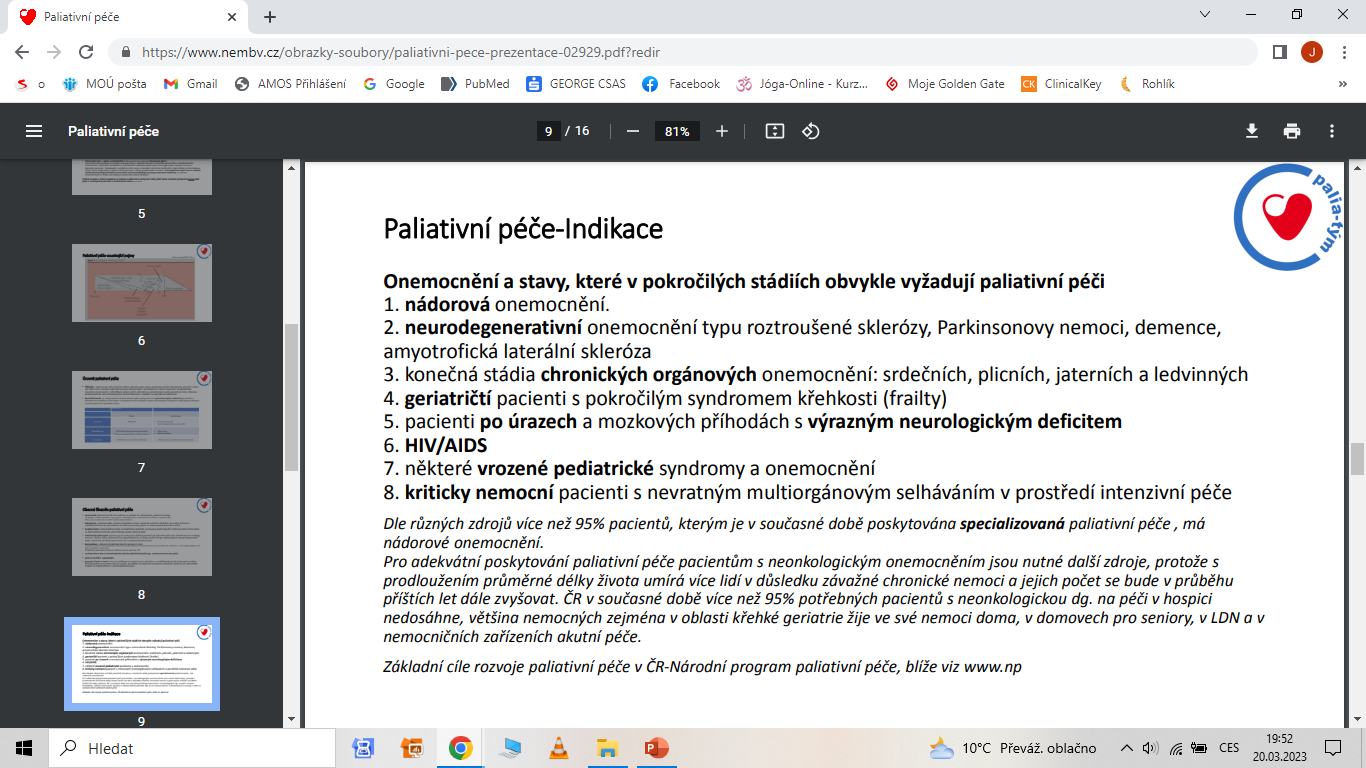 https://www.nembv.cz/obrazky-soubory/paliativni-pece-prezentace-02929.pdf?redir
Forma paliativní péče
Obecná paliativní péče
Specializovaná paliativní péče
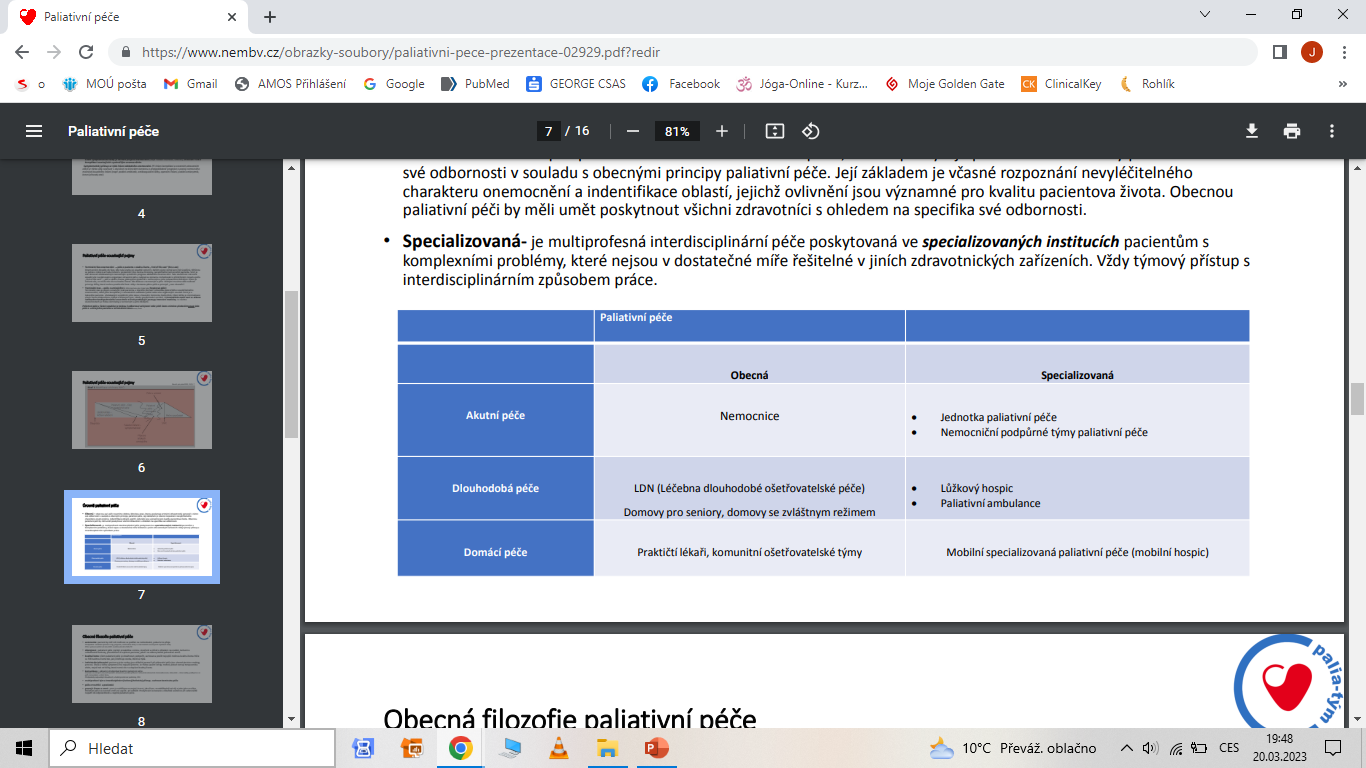 https://www.cestadomu.cz/sites/default/files/soubory/standardy_a_normy_hospicove_a_paliativni_pece_v_evrope.pdf
https://paliativnicentrum.cz/paliativni-pece
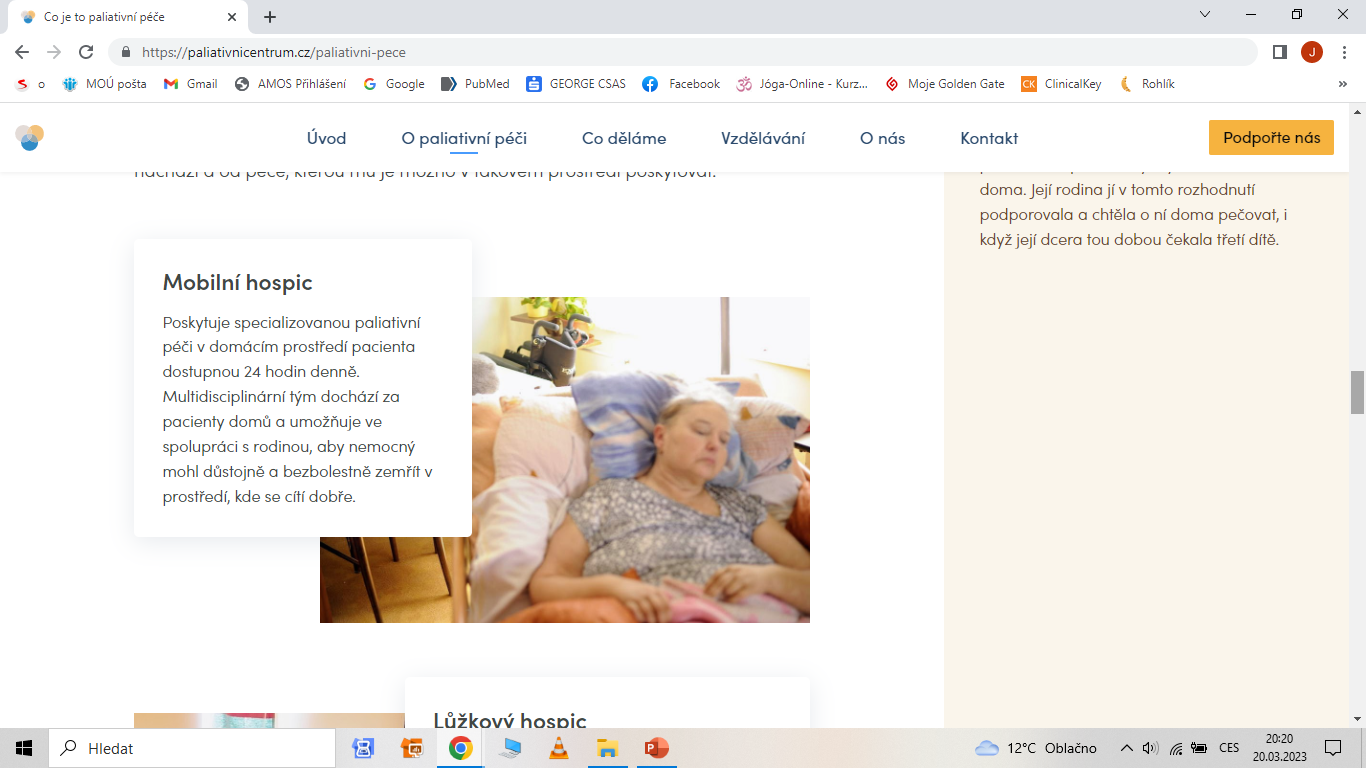 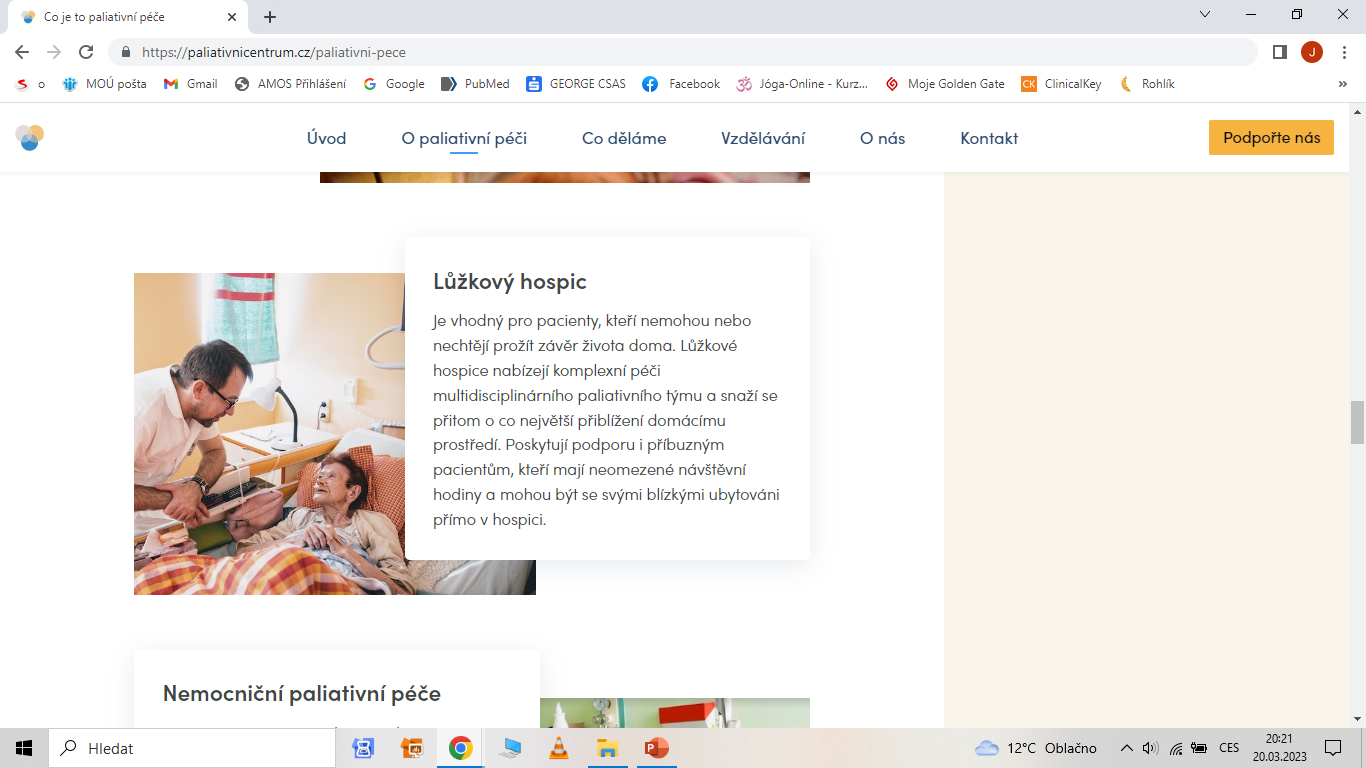 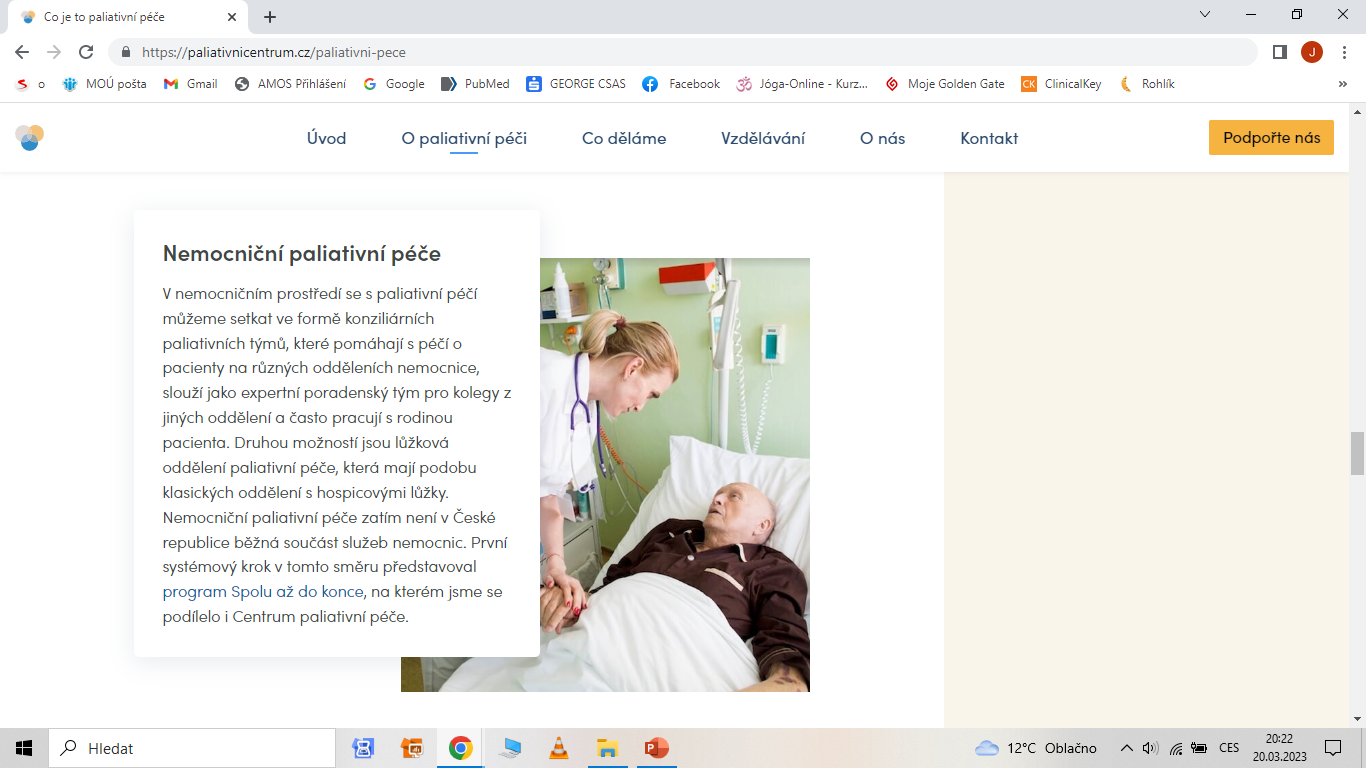 https://paliativnicentrum.cz/paliativni-pece
Filozofie paliativní  péče
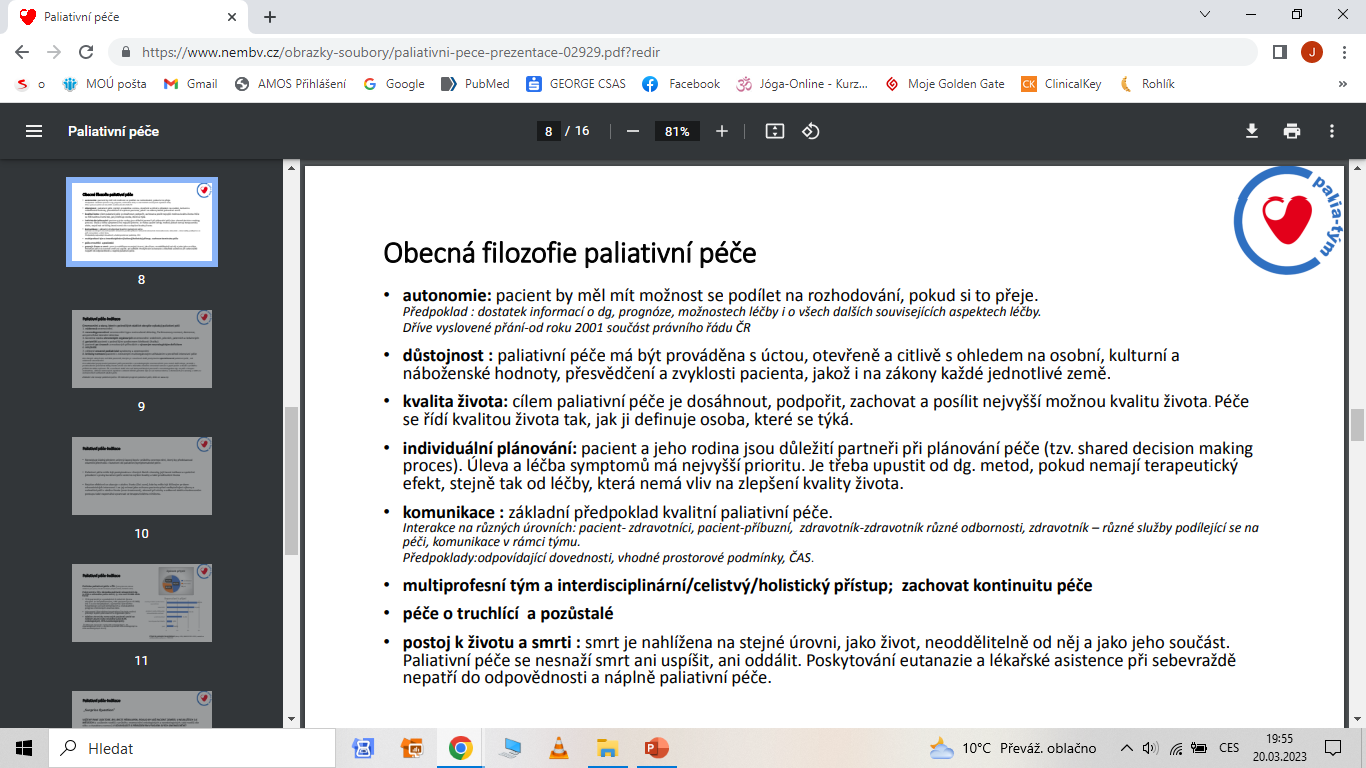 Institut dříve vysloveného přání – respekt k přání pacienta i v době, kdy již není schopen sám o sobě rozhodovat

„Kvalitou života lze nazvat to, jak pacient vnímá rozdíl mezi realitou a svým očekáváním“
Léčba bolesti 
Léčba dušnosti
Nevolnost a zvracení
Výživa u onkologického pacienta
Deprese a úzkost
Únava a celková slabost 

https://www.youtube.com/watch?v=uVCHz25Yf0U
https://www.youtube.com/watch?v=cLLJZu2vqD0

https://www.csfd.cz/film/1049097-jednotka-intenzivniho-zivota/prehled/
 (https://www.youtube.com/watch?v=Pq9DTHKGfyg)
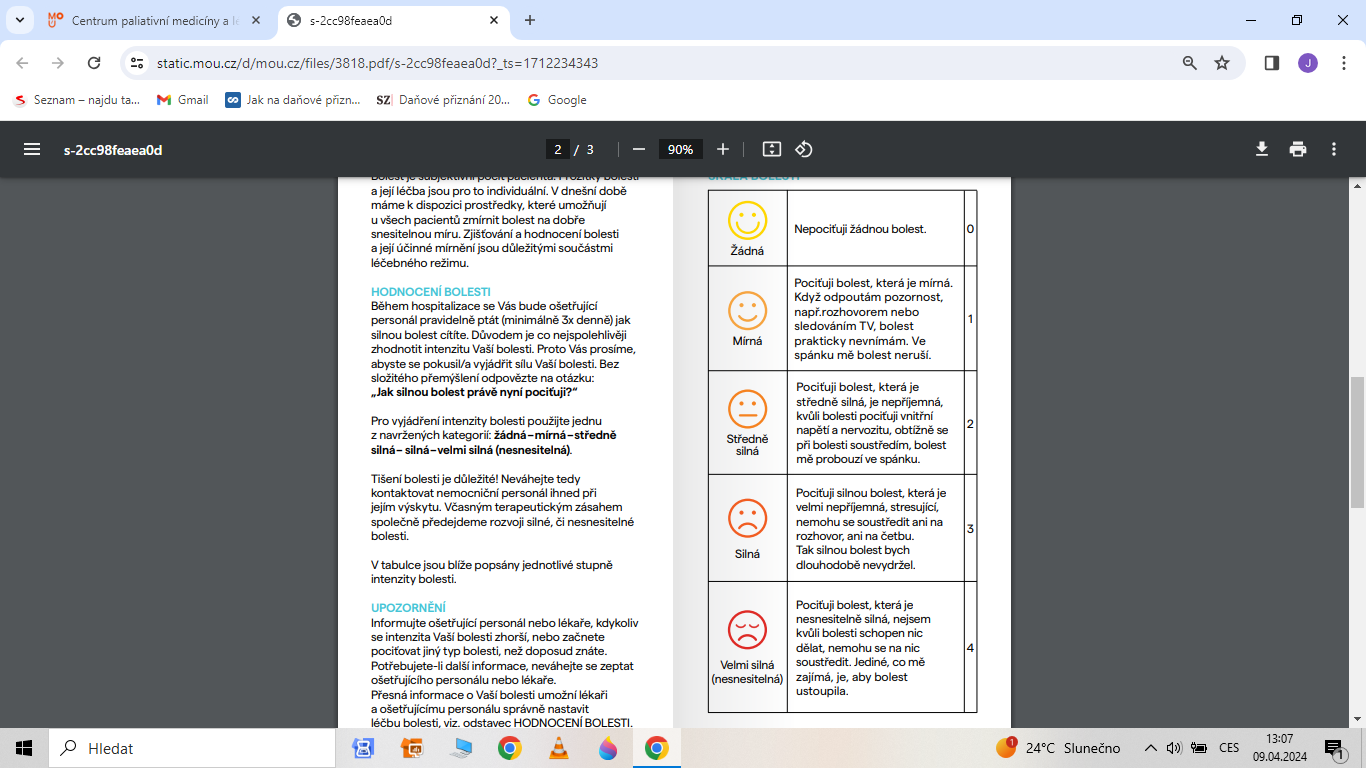 https://static.mou.cz/d/mou.cz/files/3818.pdf/s-2cc98feaea0d?_ts=1712234343